PubPol/Econ 541
Class 17Behind the Standard ModelbyAlan V. DeardorffUniversity of Michigan2023
Announcements
Paper 2
Due in a week:  Nov 8
Some points:
I don’t have “correct” numbers this time
Use your judgement on what numbers to use
Do assume Canada a small country
Report results for all three years
Supply elasticity:  Your guess is good as mine (1)
Do sensitivity analysis, especially on supply elasticity
Class 17:  Behind the Standard Model
2
Announcements
Office hour
I will not be holding my regular office hour tomorrow, Thursday.  
If you or your group need to see me, email for an appointment
Class 17:  Behind the Standard Model
3
Purpose Today
To look behind the Production Possibilities of the Standard Model:
QF
QC
Class 17:  Behind the Standard Model
4
Purposes
Why?
To see what determines Comparative Advantage and thus trade
To see how trade has affects inside economies, especially wages
Class 17:  Behind the Standard Model
5
Pause for Discussion
Class 17:  Behind the Standard Model
6
Questions on KOM
“To produce more of one good, the economy must sacrifice some production of another good.”  
Is this always true?  
What if there is unemployment?
Class 17:  Behind the Standard Model
7
Outline
Ricardian Model
Comparative Advantage
Heckscher-Ohlin Model
Trade and Wages
Class 17:  Behind the Standard Model
8
Outline
Ricardian Model
Comparative Advantage
Heckscher-Ohlin Model
Trade and Wages
Class 17:  Behind the Standard Model
9
The Ricardian Model
Implies that factors earn the same in both.
Assumes
Two goods: cloth C and food F
Outputs: QF, QC
Prices: PF, PC
One factor:  labor L
Perfectly mobile between sectors
Two countries: Home and Foreign (*)
Takes as given 
Unit labor requirements:
	Fixed (they do not vary with output)
Very important!
aC, aF, aC*, aF*
Class 17:  Behind the Standard Model
10
Ricardian Technology
Unit labor requirements
ai, ai* = amount of labor needed to produce one unit of output of good i = C,F
Assume (so that Home will end up exporting C, as we’ll see below):


	i.e., Home (without *) needs relatively less labor to produce cloth than food, compared to foreign (*)
aC
aC*
<
aF
aF*
Class 17:  Behind the Standard Model
11
Ricardian PPF
QF
Full employment requires
     L = aCQC + aFQF
and thus, solving for QF:
     QF = L/aF – (aC/aF)QC
L/aF
–aC/aF
L/aC
QC
Class 17:  Behind the Standard Model
12
2-Countries’ PPFs
QF
QF*
Assumes
L*/aF*
L/aF
aC
aC*
<
–aC*/aF*
–aC/aF
aF
aF*
L/aC
QC
L*/aC*
QC*
Class 17:  Behind the Standard Model
13
NOT equilibrium:  RP <  aC/aF
QF
QF*
QF*
Both would produce only F
RP <  aC/aF
L*/aF*
L*/aF*
L/aF
–aC*/aF*
–aC/aF
L/aC
QC
L*/aC*
QC*
Class 17:  Behind the Standard Model
14
NOT equilibrium:  RP >  aC*/aF*
RP >  aC*/aF*
QF
QF*
Both would produce only C
L*/aF*
L/aF
–aC*/aF*
–aC/aF
L/aC
QC
L*/aC*
QC*
Class 17:  Behind the Standard Model
15
Specialized Equilibrium: aC/aF < RP < aC*/aF*
QF
QF*
QF*
Both specialize:
      Home in C,       
      Foreign in F
Trade
aC/aF < RP < aC*/aF*
S*
L*/aF*
L*/aF*
RP
D*
L/aF
D
RP
–aC*/aF*
–aC/aF
S
L/aC
QC
L*/aC*
QC*
Class 17:  Behind the Standard Model
16
Specialized Equilibrium: aC/aF < RP < aC*/aF*
QF
QF*
QF*
Gains from Trade
aC/aF < RP < aC*/aF*
S*
L*/aF*
L*/aF*
RP
D*
L/aF
D
SA*=DA*
SA=DA
RP
–aC*/aF*
–aC/aF
S
L/aC
QC
L*/aC*
QC*
Class 17:  Behind the Standard Model
17
Home-Diversified Equilibrium: aC/aF = RP < aC*/aF*
QF
QF*
QF*
Only Foreign specializes:
Trade
aC/aF = RP < aC*/aF*
S*
L*/aF*
L*/aF*
D*
L/aF
SA*
=DA*
SA=DA=D
RP
RP
S
–aC*/aF*
–aC/aF
L/aC
QC
L*/aC*
QC*
Class 17:  Behind the Standard Model
18
Home Diversified Equilibrium: aC/aF = RP < aC*/aF*
QF
QF*
QF*
Only Foreign gains from trade
aC/aF = RP < aC*/aF*
S*
L*/aF*
L*/aF*
D*
L/aF
SA*
=DA*
SA=DA=D
RP
RP
S
–aC*/aF*
–aC/aF
L/aC
QC
L*/aC*
QC*
Class 17:  Behind the Standard Model
19
Effects of Trade in Ricardian Model
Labor moves – wholly or partially – out of import-competing sector
All labor paid the same wage (due to perfect mobility), so all share any gains from trade
Real wage rises as price of import falls
Note that transition, not modelled, could be painful
Class 17:  Behind the Standard Model
20
Pause for Discussion
Class 17:  Behind the Standard Model
21
Questions on KOM
In the Ricardian Model, do both countries necessarily gain from trade?  Is it possible for a country to lose from trade? 
What do the relative supply and demand curves of a country look like in the Ricardian Model, and why?  What do they look like for the world of two countries?
Class 17:  Behind the Standard Model
22
Home
Foreign
QF
QF*
L*/aF*
RP = PC/PF
RP = PC/PF
RP = PC/PF
L/aF
Home
Foreign
World
RS*
RS W
aC*/aF*
–aC*/aF*
–aC/aF
RS
aC/aF
L/aC
L*/aC*
RQ= QC/QF
RQ
RQ= QC/QF
(L/aC )/(L*/aF*)
Class 17:  Behind the Standard Model
23
More Questions on KOM
Suppose that preferences change so that, at given prices, demanders everywhere increase their preferred consumption of one good and decrease it for the other.  In most models, such a change will cause both the price and the quantity of the preferred good to increase.  Is that true in the Ricardian Model, of a closed economy and/or of a two-country world?
Class 17:  Behind the Standard Model
24
Outline
Ricardian Model
Comparative Advantage
Heckscher-Ohlin Model
Trade and Wages
Class 17:  Behind the Standard Model
25
Comparative Advantage
Before Ricardo, we knew that 
if each country had “absolute advantage” in one good
	(Meaning they were better at producing it)
Then they would export it
But it was thought that, 
if one country had absolute advantage in both goods, 
then trade might be impossible
Class 17:  Behind the Standard Model
26
Comparative Advantage
Ricardo showed that this was wrong.
What matters is “comparative advantage”
A less productive country can gain by exporting the good in which its disadvantage is relatively smaller
Class 17:  Behind the Standard Model
27
Comparative Advantage
Ricardo used numerical examples like the following, with unit labor requirements:
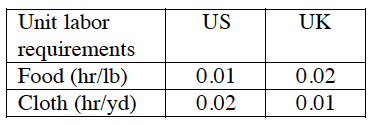 Absolute advantage:

Comparative advantage:
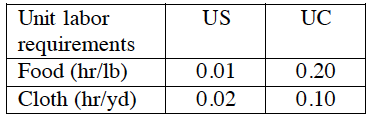 Class 17:  Behind the Standard Model
28
Comparative Advantage
By assigning amounts of labor to the countries, one can show that each can consume more of both goods if
US exports Food
Other (UK or UC) exports Cloth
UC has comparative advantage in Cloth because its relative labor cost is lower:
Class 17:  Behind the Standard Model
29
Comparative Advantage
Recall from Ricardian Model:
QF
QF*
Assumes



Thus Home has comparative advantage in C
L*/aF*
L/aF
aC
aC*
<
aF
aF*
–aC*/aF*
–aC/aF
L/aC
QC
L*/aC*
QC*
Class 17:  Behind the Standard Model
30
Comparative Advantage
In a much more general context than the Ricardian model, comparative advantage needs to be defined in terms of relative autarky prices.
Why?  Because costs vary along production possibility curve:
QF
QC
Class 17:  Behind the Standard Model
31
Comparative Advantage
Class 17:  Behind the Standard Model
32
Pause for Discussion
Class 17:  Behind the Standard Model
33
Questions on KOM
Does comparative advantage imply absolute advantage?  Does absolute advantage imply comparative advantage?
Class 17:  Behind the Standard Model
34
Questions on Deardorff
How can one identify comparative advantage in terms of
Unit labor requirements for producing goods?  
Output per worker in producing the goods? 
Opportunity cost?  
Why is comparative advantage a relative concept in two senses simultaneously?
Class 17:  Behind the Standard Model
35
Questions on Deardorff
When a high-wage country trades with a low-wage country in the Ricardian model, who is hurt, or hurt more:  The high-wage workers or the low-wage workers?
Class 17:  Behind the Standard Model
36
Outline
Ricardian Model
Comparative Advantage
Heckscher-Ohlin Model
Trade and Wages
Class 17:  Behind the Standard Model
37
The Heckscher-Ohlin (H-O) Model
Assumes
Two goods: cloth C and food F
Outputs: QF, QC
Prices: PF, PC
Class 17:  Behind the Standard Model
38
The Heckscher-Ohlin (H-O) Model
Assumes
Two factors:  labor L, land T
Endowments: L, T, L*, T*
Both assumed perfectly mobile between industries
Thus a single 
wage, w, paid to labor, and 
rental, r, paid to land
Again, very important!
Class 17:  Behind the Standard Model
39
The Heckscher-Ohlin (H-O) Model
Assumes
Two countries: Home and Foreign (*)
Differ (only) in relative factor endowments
Class 17:  Behind the Standard Model
40
The Heckscher-Ohlin (H-O) Model
Assumptions:
Takes as given 
Constant-returns-to-scale production functions
Same in both countries
Homothetic preferences are also the same in both countries, as in the Standard Model
Class 17:  Behind the Standard Model
41
H-O Technology
Unit factor requirements
aij = aij* = amount of factor i = L, T needed to produce one unit of output of good j = C,F
(Usually, but not here, these are taken to be variable, depending on factor prices.)
Assume (so that Home will end up exporting C, as we’ll see below):


That is, production of cloth is “labor-intensive” relative to land, compared to production of food
aLC
aLF
>
aTC
aTF
Class 17:  Behind the Standard Model
42
H-O Endowments
Factor endowments
H-O takes as given the countries’ “endowments” of the two factors
Assume (again so that Home will end up exporting C, as we’ll see below):


That is, Home is relatively well-endowed with labor (relative to land, compared to Foreign)
>
L
L*
T
T*
Class 17:  Behind the Standard Model
43
H-O PPFs
With these assumptions, it can be shown that PPFs are curved, as in the Standard Model.
Home, because it is relatively well endowed with labor, is better able to produce the labor-intensive good C.
PPFs therefore look as we saw them in the Standard Model.
Class 17:  Behind the Standard Model
44
H-O Trade Equilibrium
QF*
Foreign
QF
Home
Trade
S*
D*
D
SA*=DA*
SA=DA
S
QC*
QC
Class 17:  Behind the Standard Model
45
H-O Gains from Trade
QF*
Foreign
QF
Home
Gains from Trade
S*
D*
D
SA*=DA*
SA=DA
S
QC*
QC
Class 17:  Behind the Standard Model
46
H-O Production Changes Due to Trade
QF*
Foreign
QF
Home
Home shifts towards C
Foreign shifts towards F
RPW
S*
RPA
D*
D
SA*=DA*
SA=DA
RPW
S
RPA*
QC*
QC
Class 17:  Behind the Standard Model
47
H-O Price Changes Due to Trade
QF*
Foreign
QF
Home
RP rises in Home and falls in Foreign
RPW
S*
RPA
D*
D
SA*=DA*
SA=DA
RPW
S
RPA*
QC*
QC
Labor and land move from F to C
Labor and land move from C to F
Class 17:  Behind the Standard Model
48
H-O Effects on Factor Prices
Can’t be seen in these pictures, but
Factor Price Equalization (FPE)
Equality of goods prices (due to free trade) causes equality of factor prices (wage of labor and rent of land)
Stolper-Samuelson Theorem (SS)
As price rises for good using intensively the abundant factor, 
Real wage or rent of that factor rises
Real wage or rent of other (“scarce”) factor falls
Class 17:  Behind the Standard Model
49
Factor Price Equalization
Simple analytics
	PC = waLC+ raTC
	PF = waLF+ raTF
=>		w = (aTFPC – aTCPF)/Δ
		r = (aLFPC – aLCPF)/Δ
			where Δ = aLCaTF – aLFaTC

Thus (FPE): 	If PC=PC* & PF=PF* 
			Then w=w* & r=r*
Class 17:  Behind the Standard Model
50
Stolper-Samuelson Theorem
Recall
It can also be shown that 
	If %ΔPC > %ΔPF , so that Δ(PC/PF) > 0
	Then %Δw > %ΔPC > %ΔPF > %Δr
So that 
	w rises relative to both prices, and
	r falls relative to both prices 

That is (SS):   	if Δ(PC/PF) > 0, then
			real wage rises, and 
	 		real rent falls
aLC
aLF
<
aTC
aTF
Class 17:  Behind the Standard Model
51
SS Interpretations
A rise in relative price of a good increases the real return to the factor used intensively in its production and lowers the real return to the other factor.
Free trade benefits the abundant factor and hurts the scarce factor
Protection benefits the scarce factor and hurts the abundant factor
Class 17:  Behind the Standard Model
52
Pause for Discussion
Class 17:  Behind the Standard Model
53
Questions on KOM
If one country has more of both land and labor than the other country, what will it export?
Is the Heckscher-Ohlin Theorem, as a theory of trade, an alternative to the theory of comparative advantage?
Who gains and who loses from trade, in the two-factor model?
Class 17:  Behind the Standard Model
54
Outline
Ricardian Model
Comparative Advantage
Heckscher-Ohlin Model
Trade and Wages
Class 17:  Behind the Standard Model
55
Trade and Wages
Starting in about 1980
Wages of more educated labor rose
Wages of less educated labor
Rose less rapidly, or
Fell
Thus there was a rise in the 
Return to education
“Skill Premium”
Class 17:  Behind the Standard Model
56
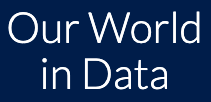 Changes in real wage levels of full-time U.S. workers by sex and education, 1963-2012
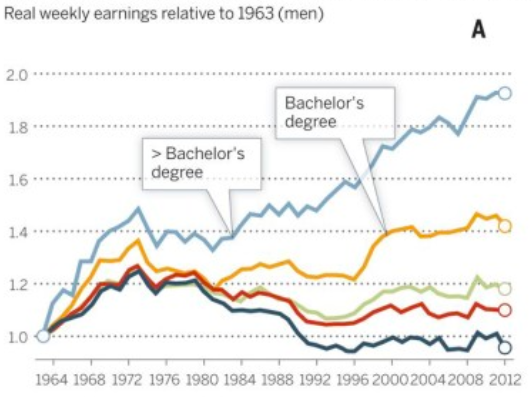 Source:  Roser & Nagdy, 2013
Class 17:  Behind the Standard Model
57
[Speaker Notes: Max Roser and Mohamed Nagdy, “Returns to Education,” Our World in Data, 2013.
https://ourworldindata.org/returns-to-education]
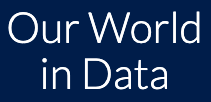 Changes in real wage levels of full-time U.S. workers by sex and education, 1963-2012
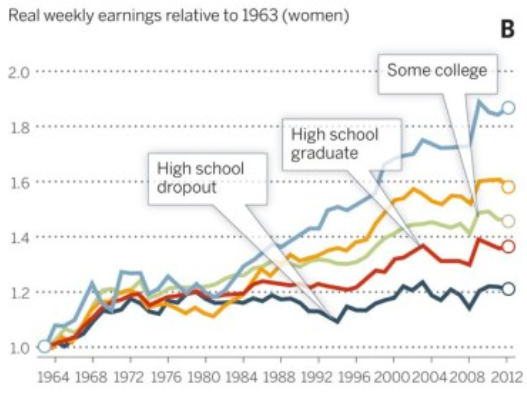 Source:  Roser & Nagdy, 2013
Class 17:  Behind the Standard Model
58
[Speaker Notes: Max Roser and Mohamed Nagdy, “Returns to Education,” Our World in Data, 2013.
https://ourworldindata.org/returns-to-education]
Trade and Wages
Why did this happen?  Several possible causes were studied
Immigration
Scarcity of education
Decline of unions
Globalization
Technological change
Class 17:  Behind the Standard Model
59
Trade and Wages
Why did this happen?  Several possible causes were studied
Immigration
Scarcity of education
Decline of unions
Globalization
Technological change
Of these, only the last two found empirical support
Class 17:  Behind the Standard Model
60
Trade and Wages
How could globalization cause this?
If countries lowered tariffs, this is exactly what is predicted by the Stolper-Samuelson Theorem
In the US less educated labor is the scarce factor
Not because there are few of them absolutely
But because there are fewer compared to more educated
Also, if the portion of the world with more low-educated workers grows
This too will push down low-educated wages
Note the opening and growth of China
Class 17:  Behind the Standard Model
61
Trade and Wages
How could technology cause this?
Increased use of computers and other information technology
Increases demand for educated labor
Class 17:  Behind the Standard Model
62
Trade and Wages
What the empirical studies found (see Freeman)
“…trade matters, but it is neither all that matters nor the primary cause of observed changes.”
My recollection of the literature
Trade accounted for 30-40%
The rest was technology
Class 17:  Behind the Standard Model
63
Pause for Discussion
Class 17:  Behind the Standard Model
64
Questions on KOM
How have the wages of skilled and unskilled labor in the US changed since the 1970s?  Could this change be due to trade?  Is it in fact due primarily to trade?
In what sense can trade in goods be regarded as equivalent to trade in (or international movement of) factors?
What are some of the reasons why the prediction of international factor price equalization does not hold in the real world?
Class 17:  Behind the Standard Model
65
Questions on Freeman
Contrast the changes in skilled and unskilled wages and employment in the U.S. and Europe.
Two empirical approaches to studying the effects of globalization are described by Freeman, one looking at the “factor content of trade” and the other looking at prices.  What is the reasoning behind each?
Class 17:  Behind the Standard Model
66
Class 17:  Behind the Standard Model
67